吃饱烙饼好干活社区工作报告及展望
白铭骢
何谓“烙饼会？”
说白了就是画饼和做白日梦
 但说出来太难听了不是
 三个目的
 展示社区工作成果和中长期计划
 宣传和鼓励新人参与（画出饼来烙一把，引人来吃饭）
 吸取来自社区好友的意见和批评
你好，安同！
东方神秘社区和它的发行版
 我们的“日常工作”
 研发：维护 AOSC OS、开发周边工具、本地化工作和上游贡献等
 服务：助力国内各社区和兴趣小组生存和发展、发展新鲜血液
 外联：积极参与社区协作，促进社区间与同企业的互信合作
 无处现形，但无处不在
AOSC OS
我社的核心项目
 针对个人桌面设备优化体验
 为用户提供开箱即用和简便可靠的工作环境
 最有成绩的半年
 合龙工程：龙架构 (LoongArch) 移植正式升格一级架构
 维护自动化：将维护者从 SSH 和高重复性劳动中解放出来
 libLoL：龙架构新旧世界兼容层
 oma：持续改善系统包管理体验
 设备支持：新增 Apple Silicon 设备支持，修缮 MIPS 龙芯支持
 Autobuild4：提高可靠性，增强维护代码质量管控
外宣工作
自暑期起重启外宣工作
 半月刊《安记冰室》
 古怪硬件日记《聊斋》
 重启微博和 Twitter
 建立公众号、Bilibili 主页和知乎号
 新网站制作中
 注重提高信息效率和简化浏览逻辑
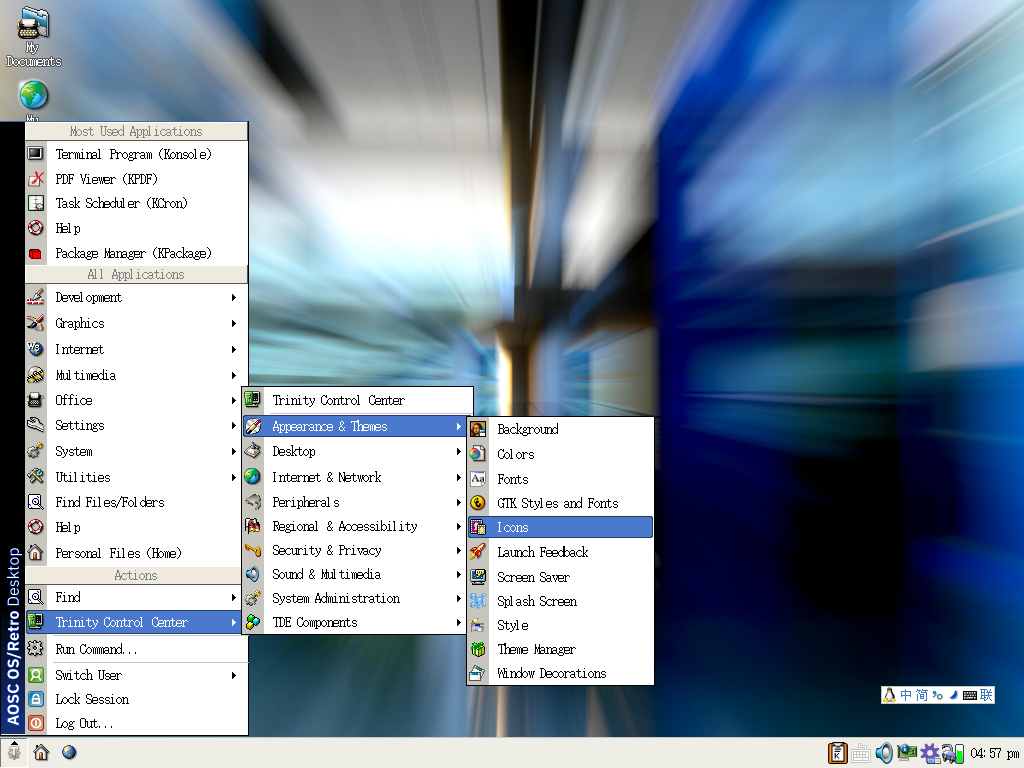 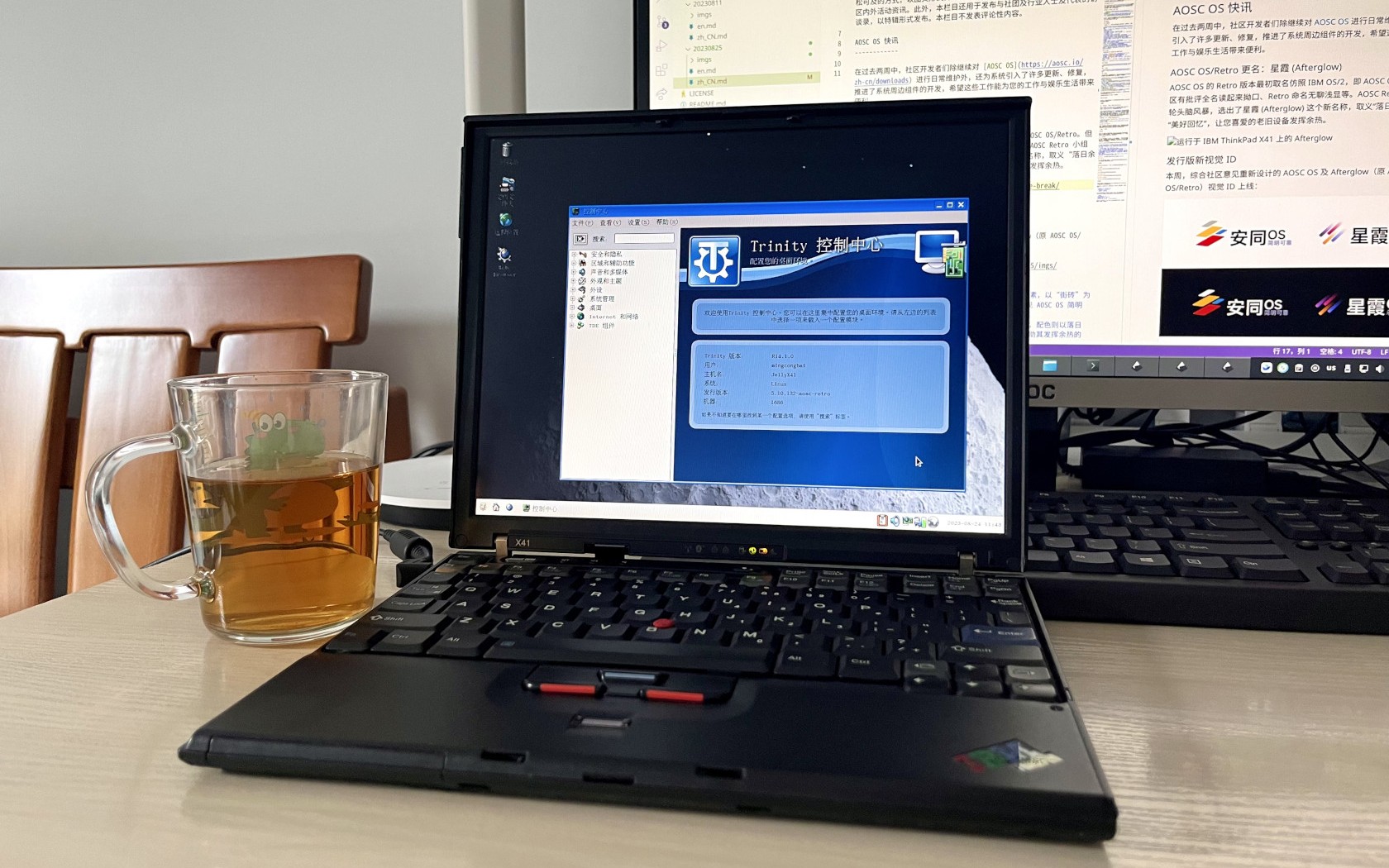 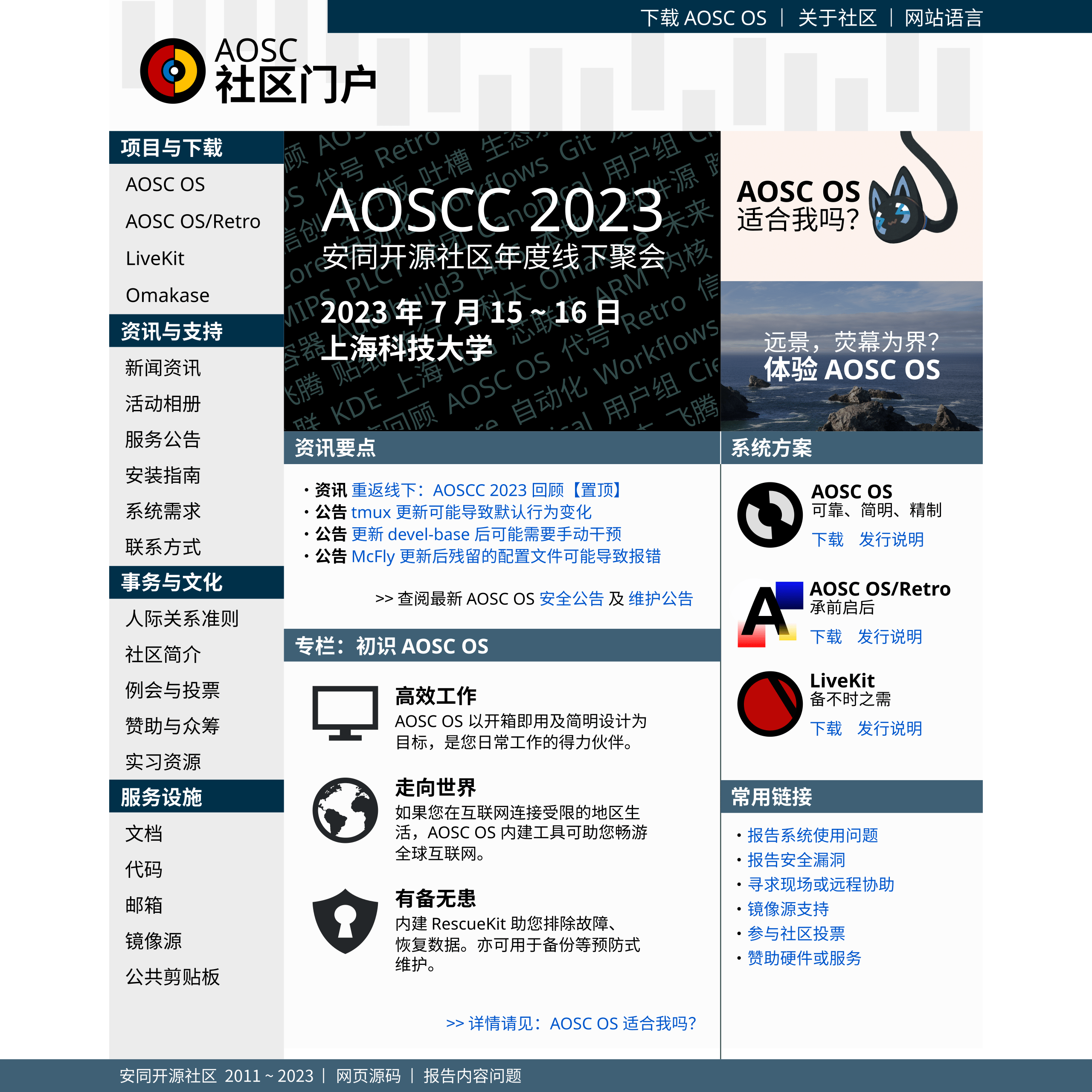 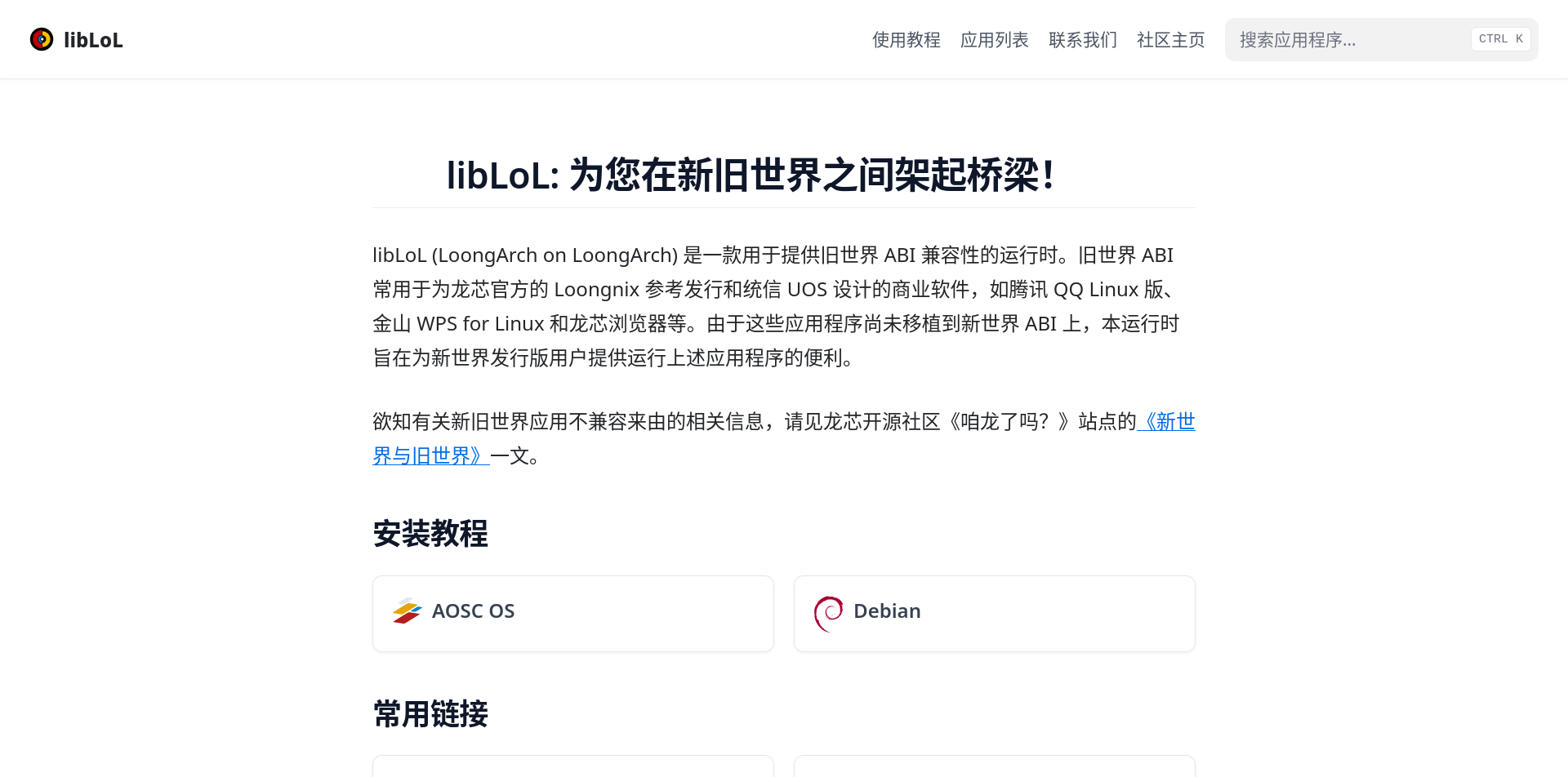 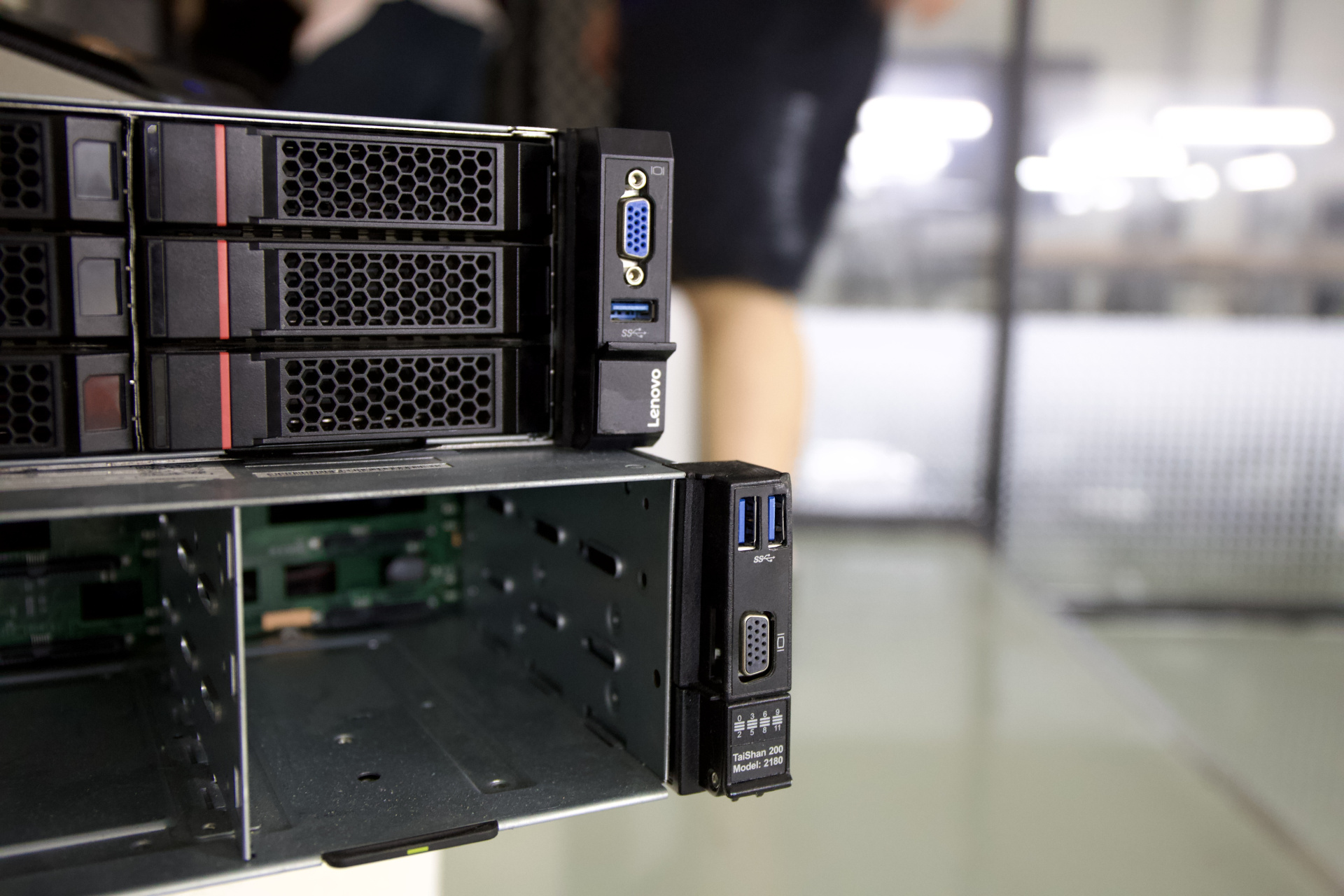 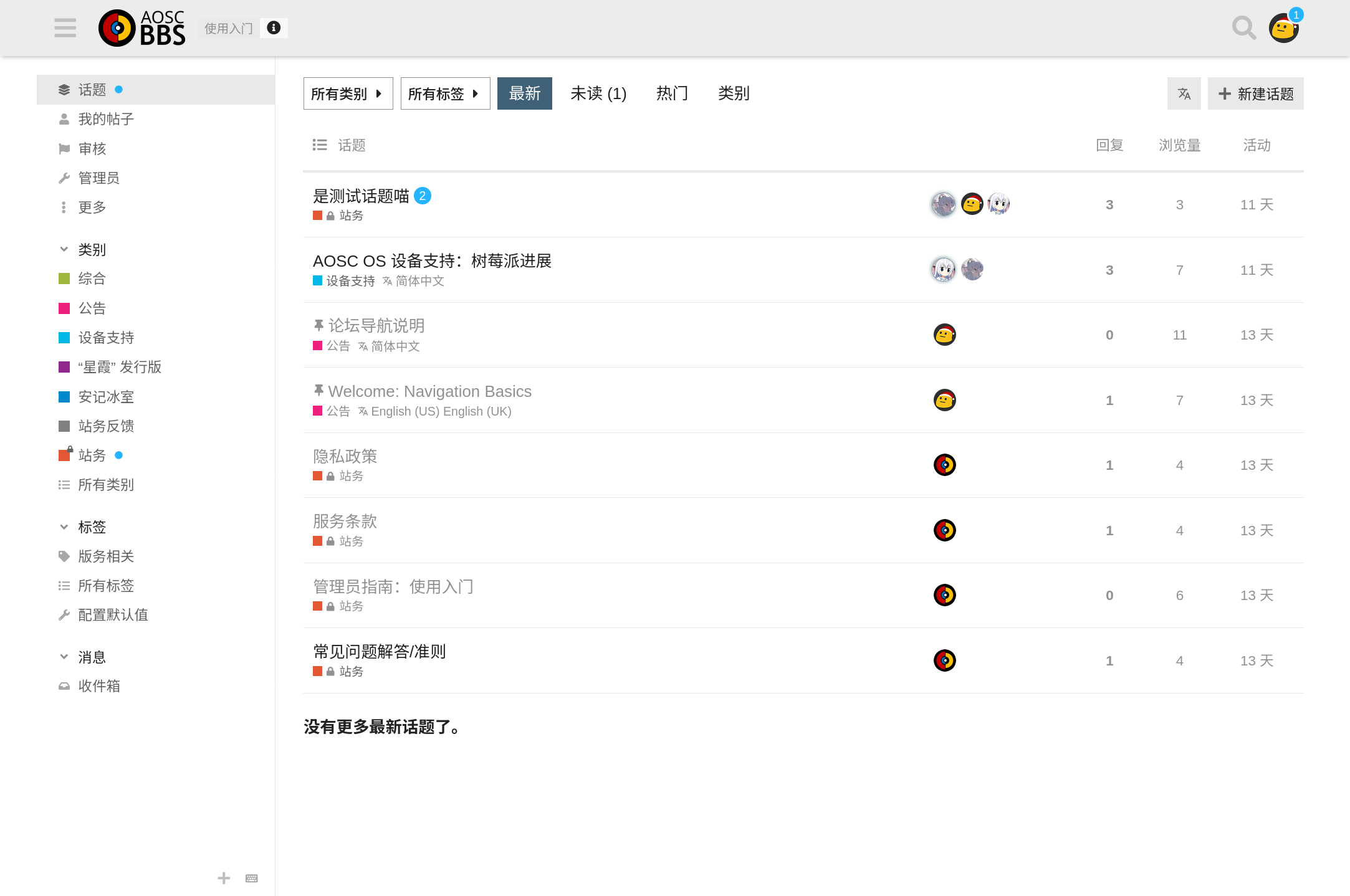 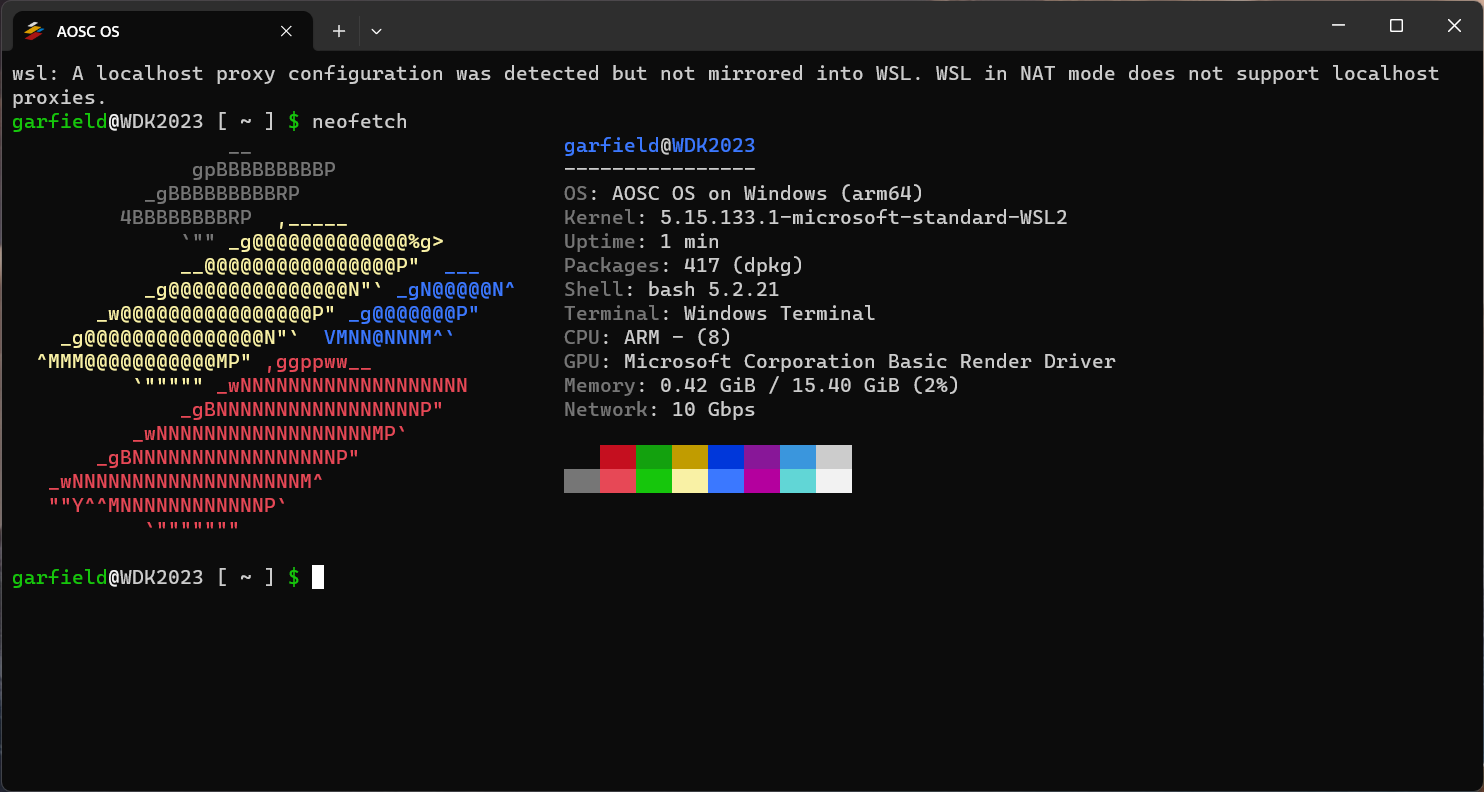 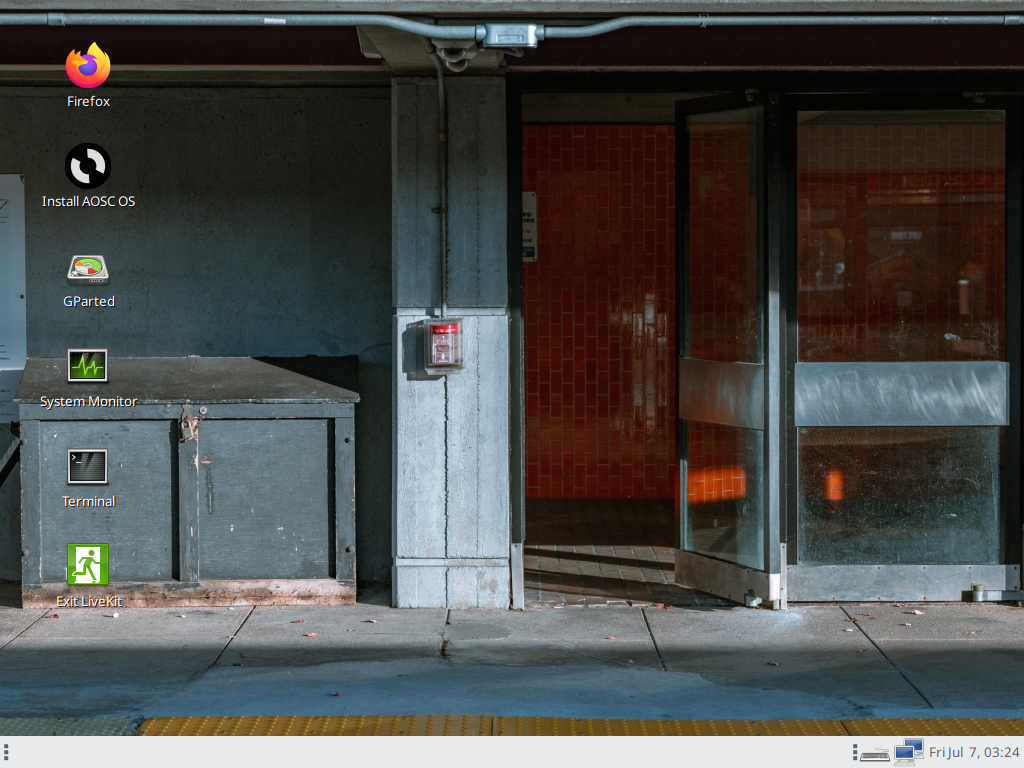 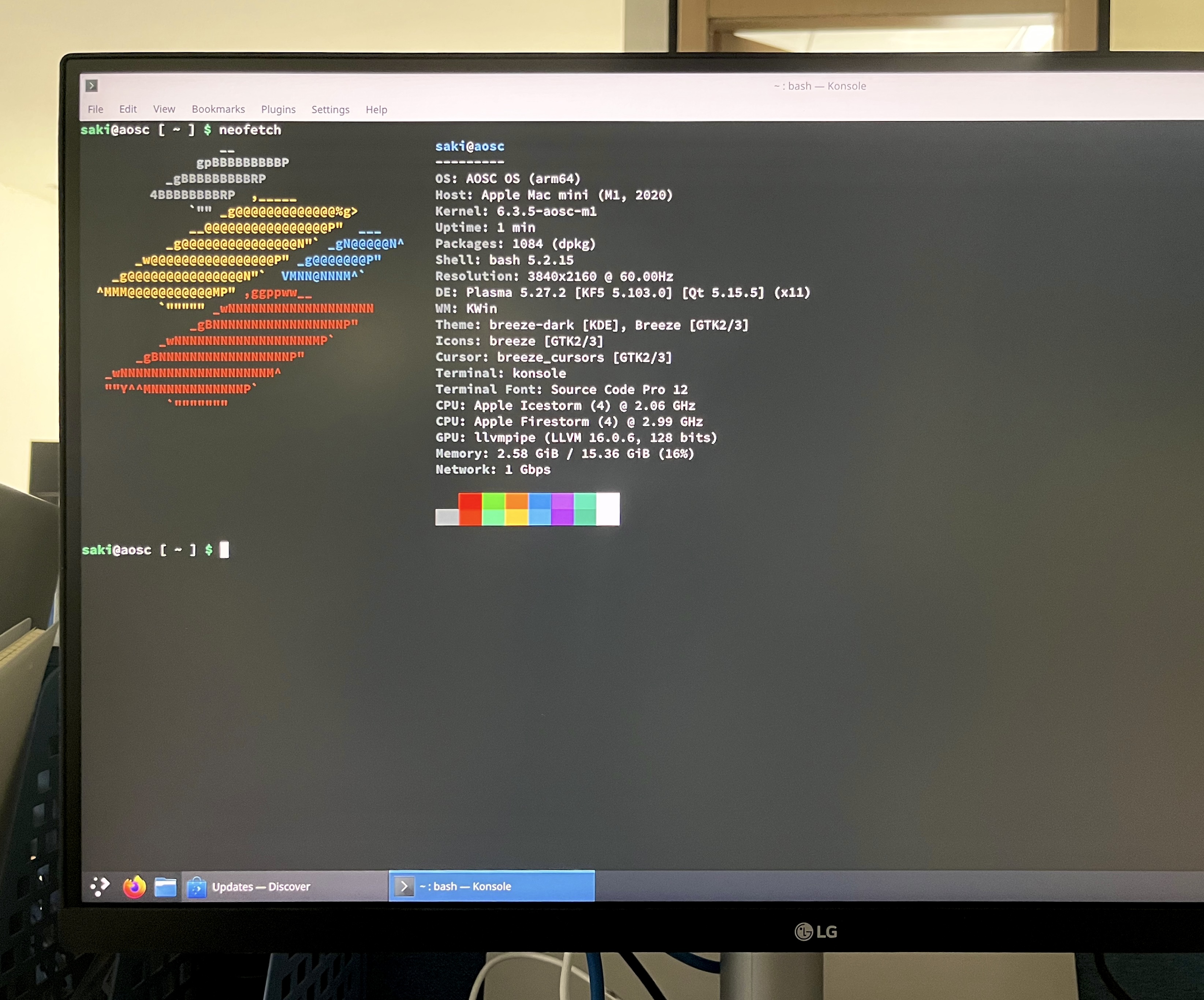 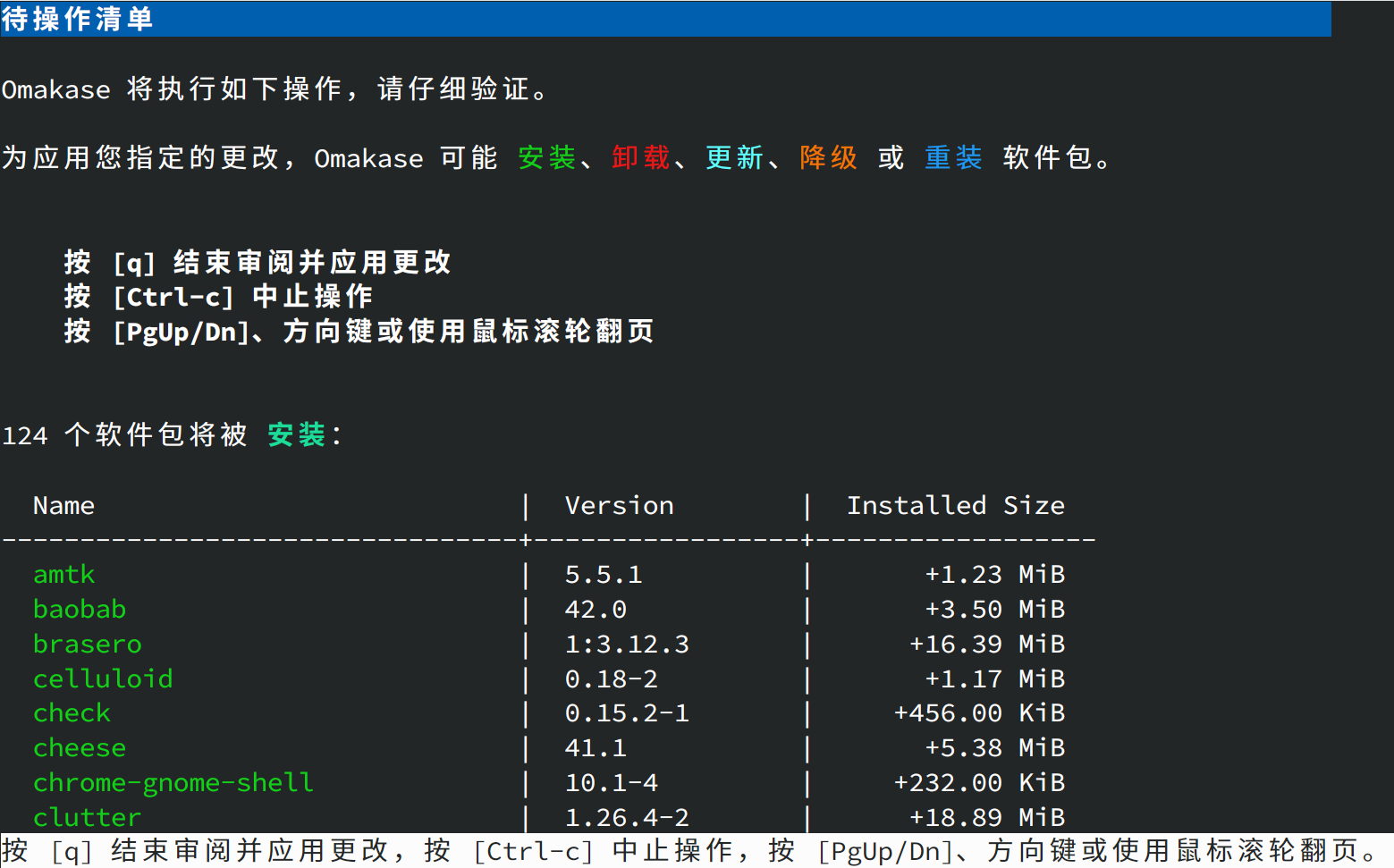 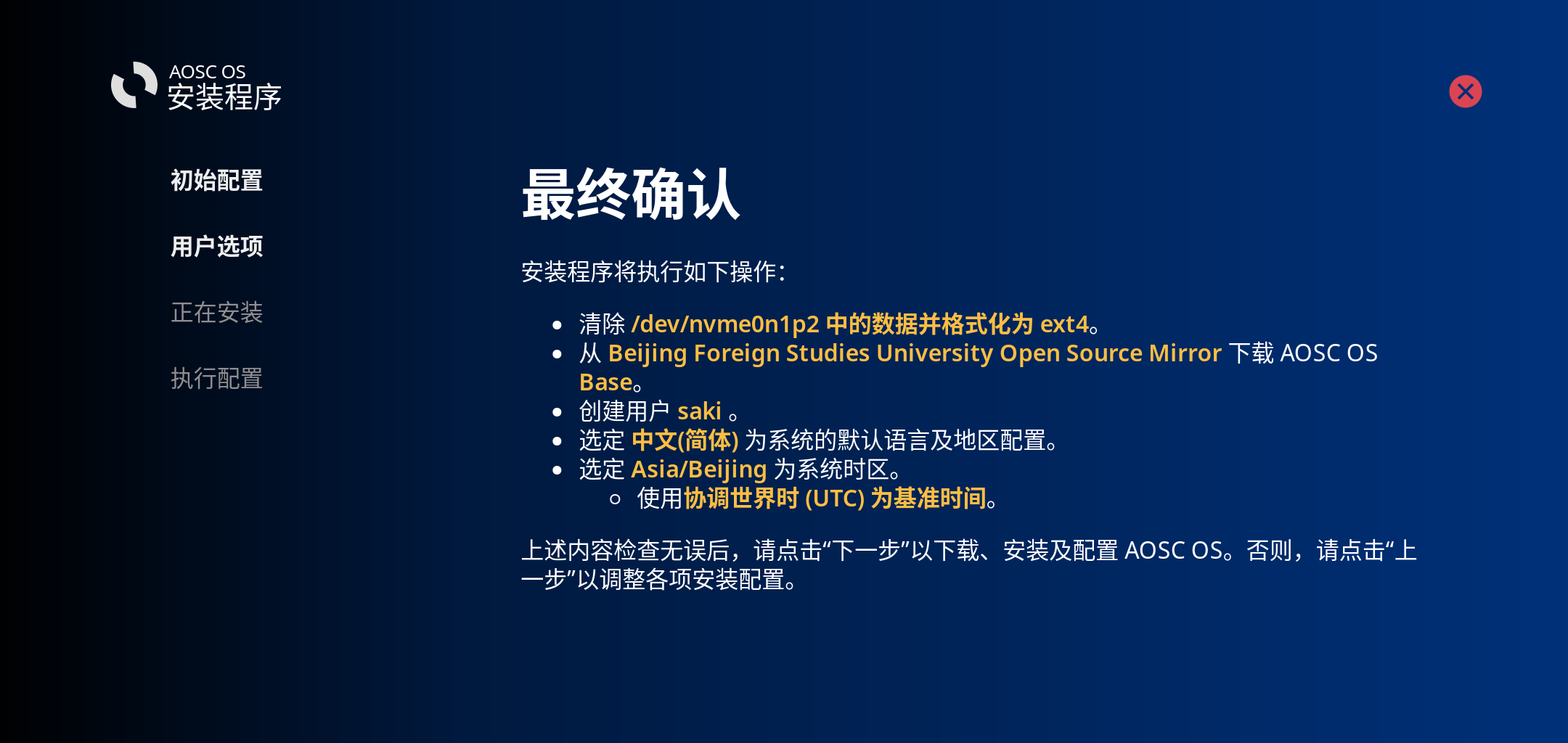 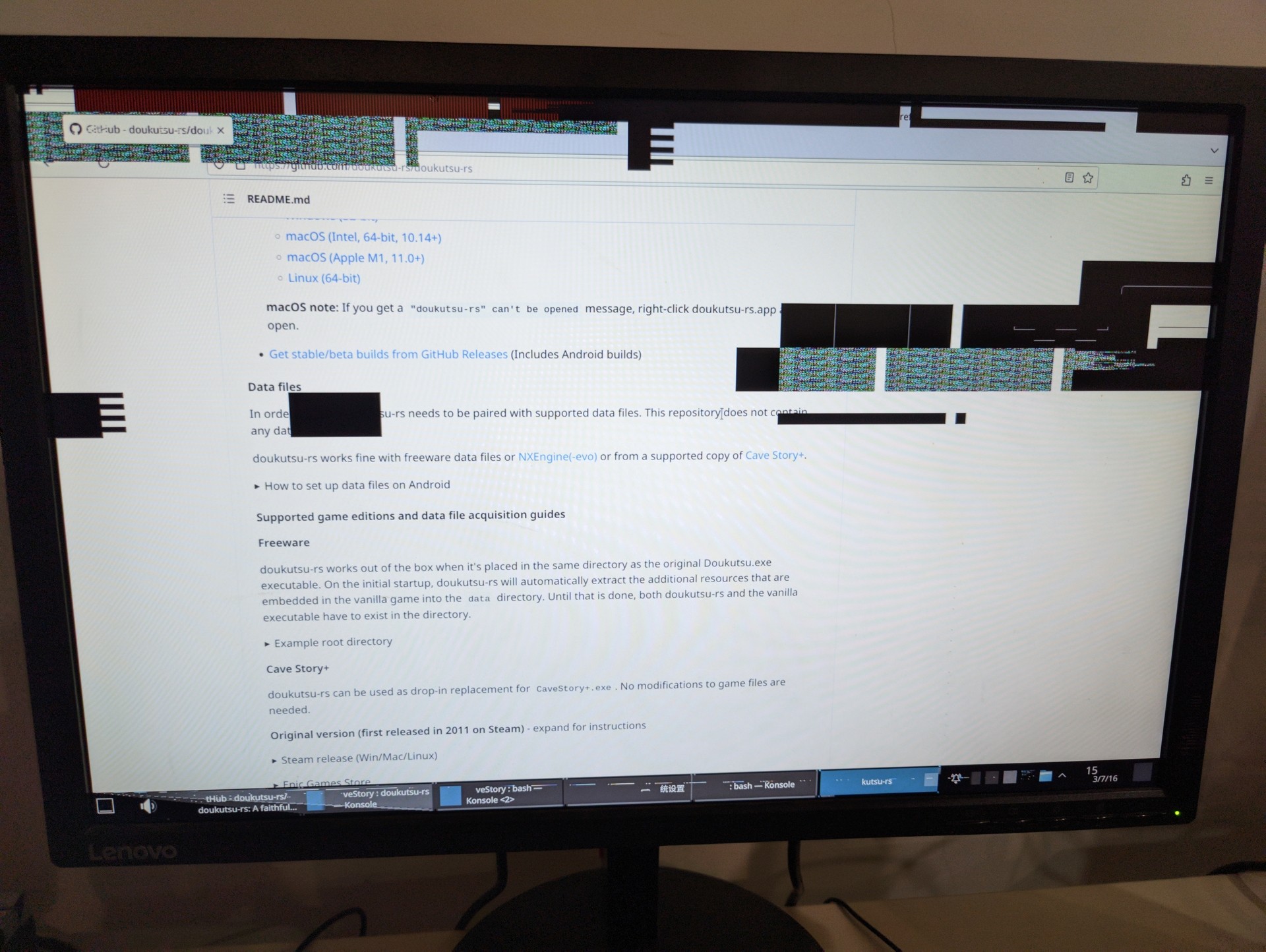 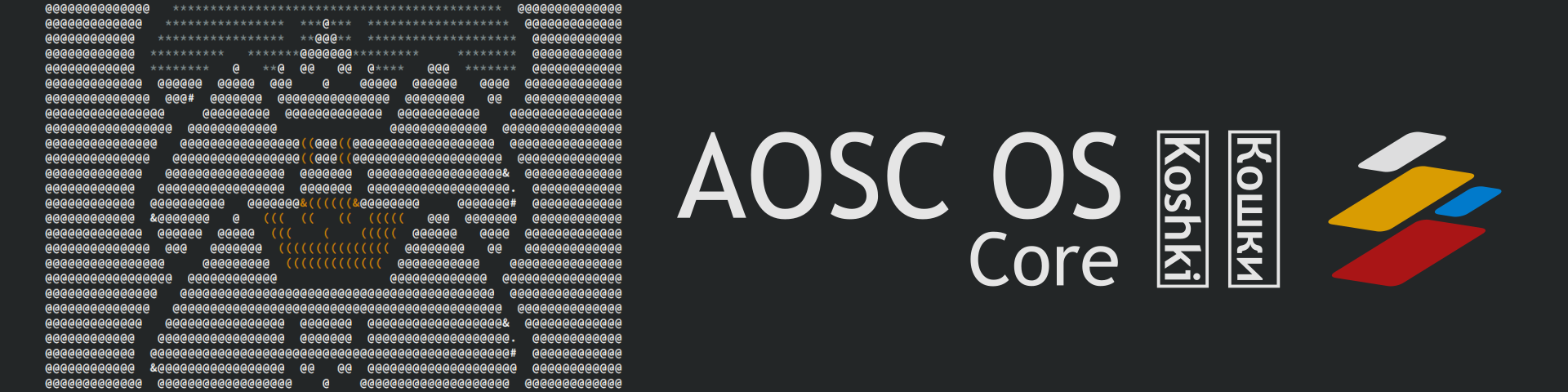 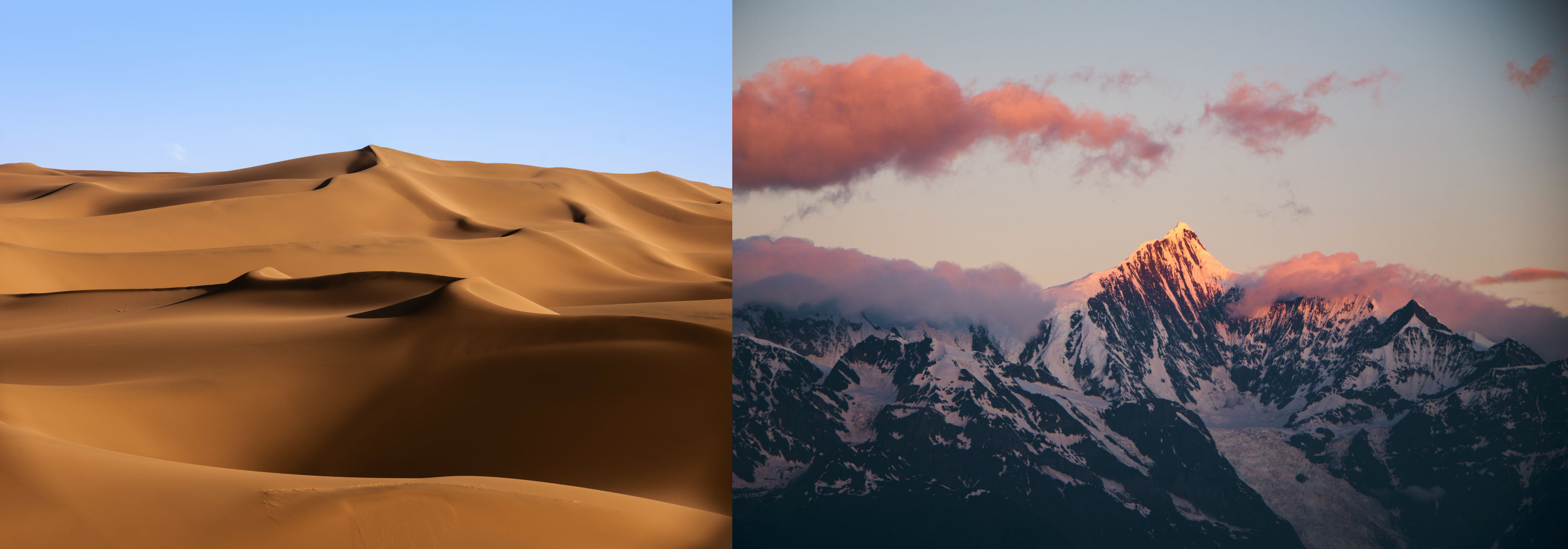 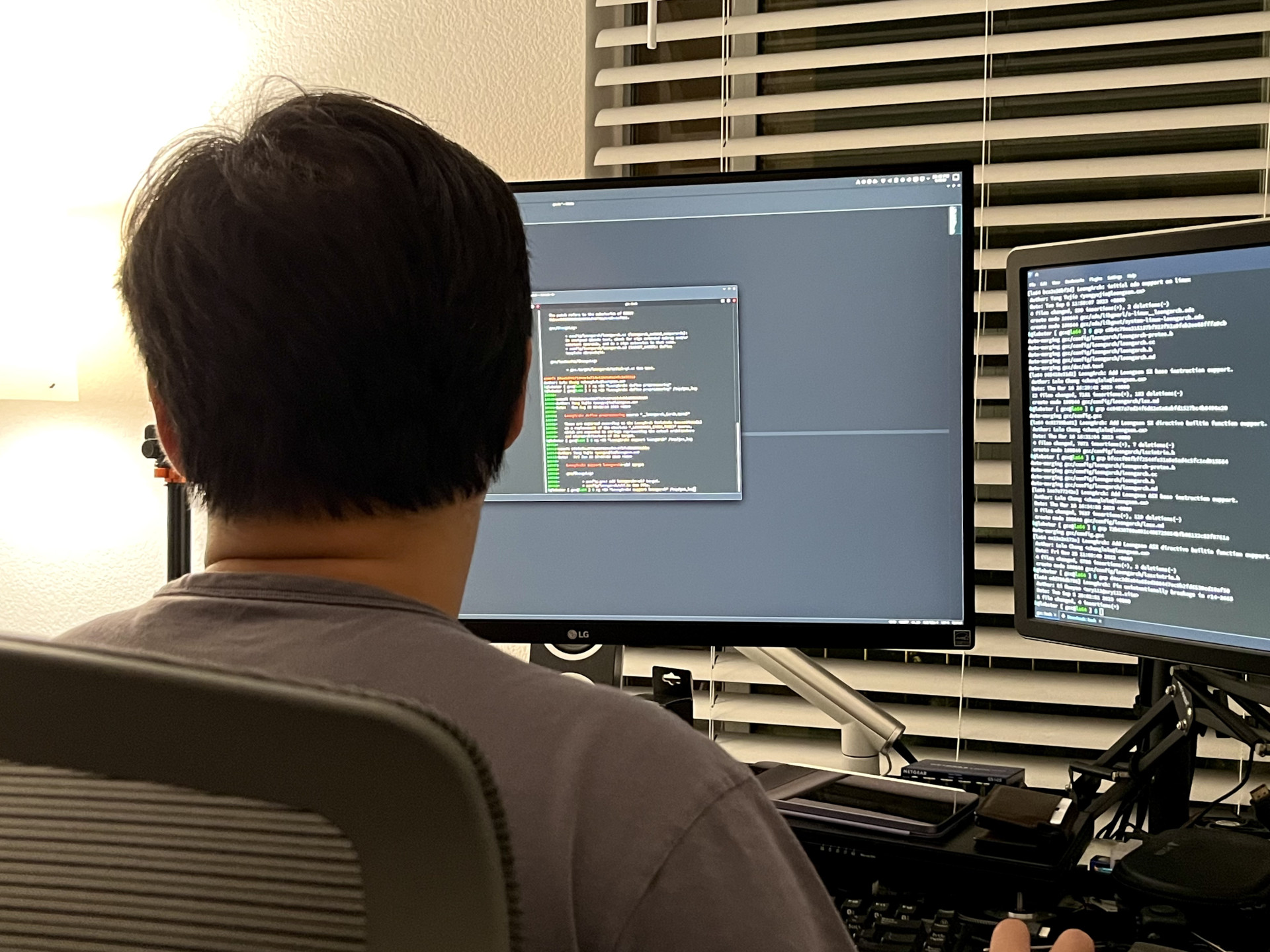 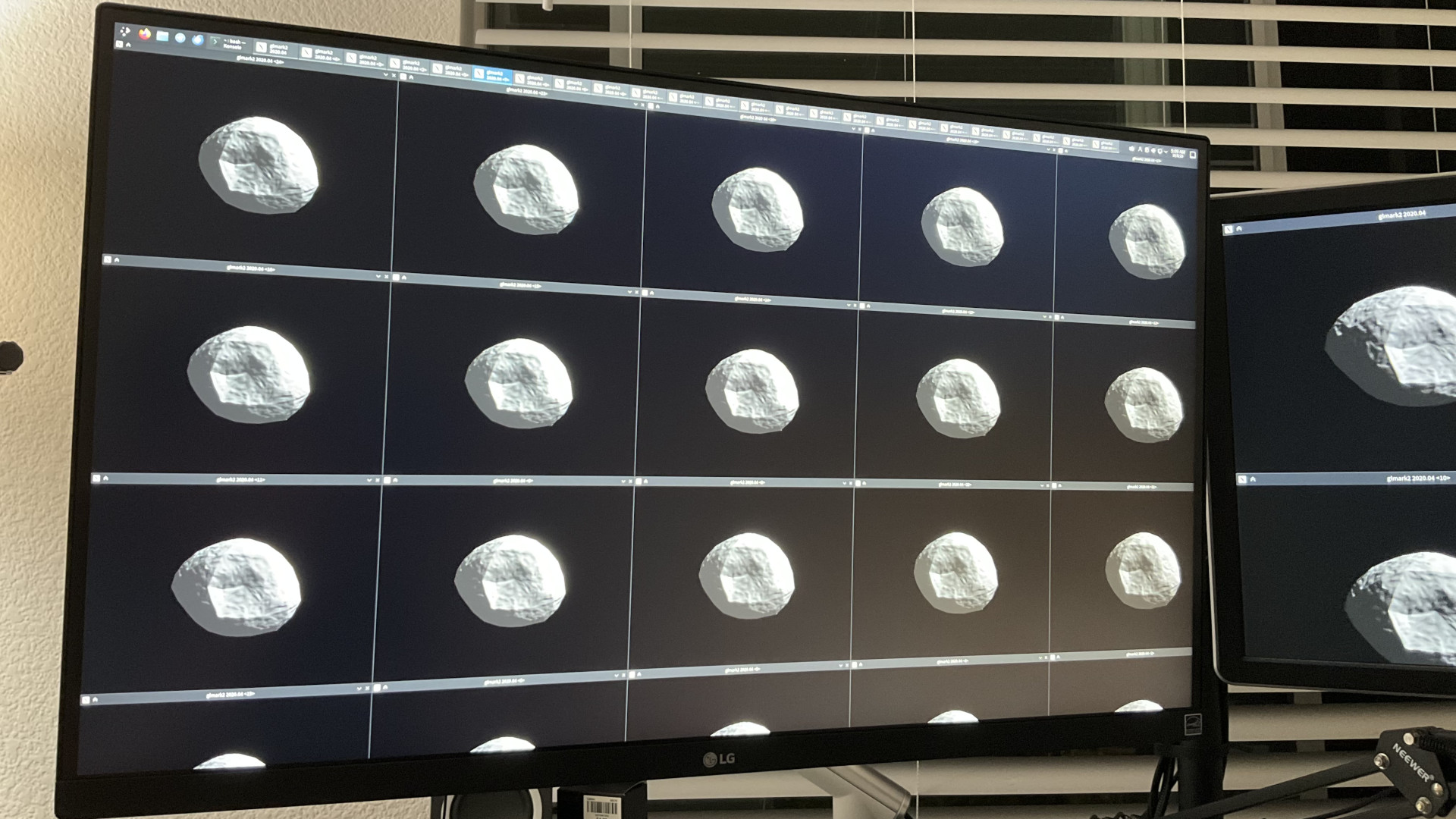 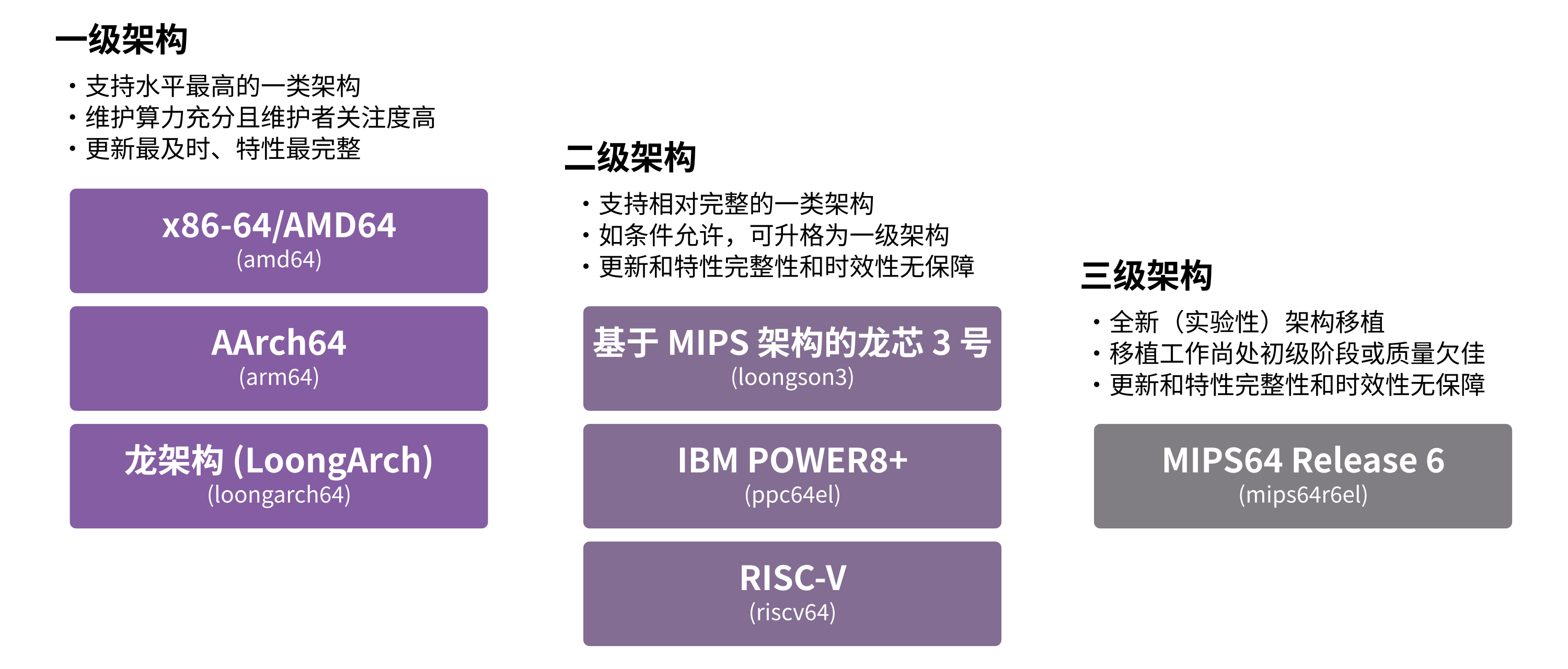 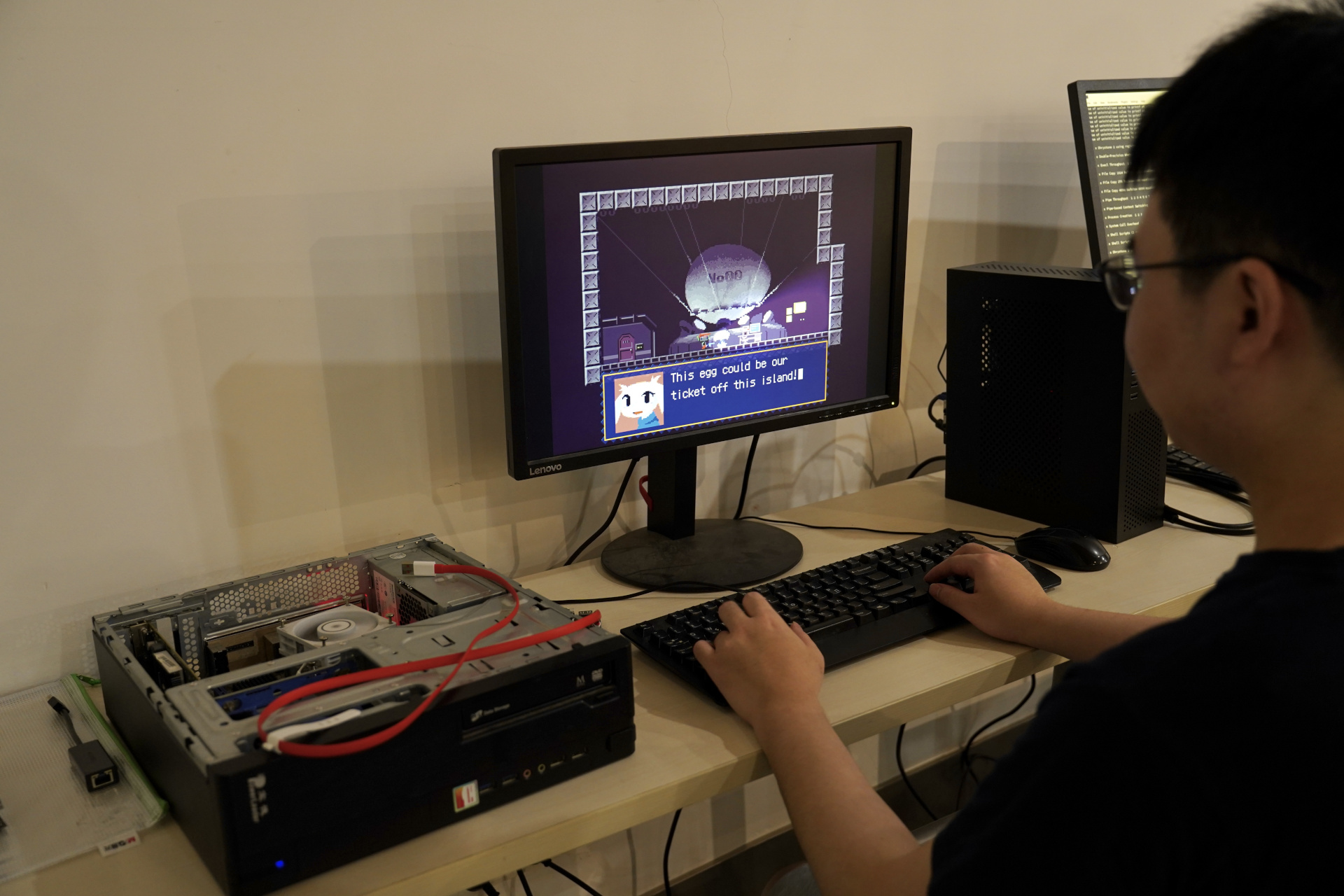 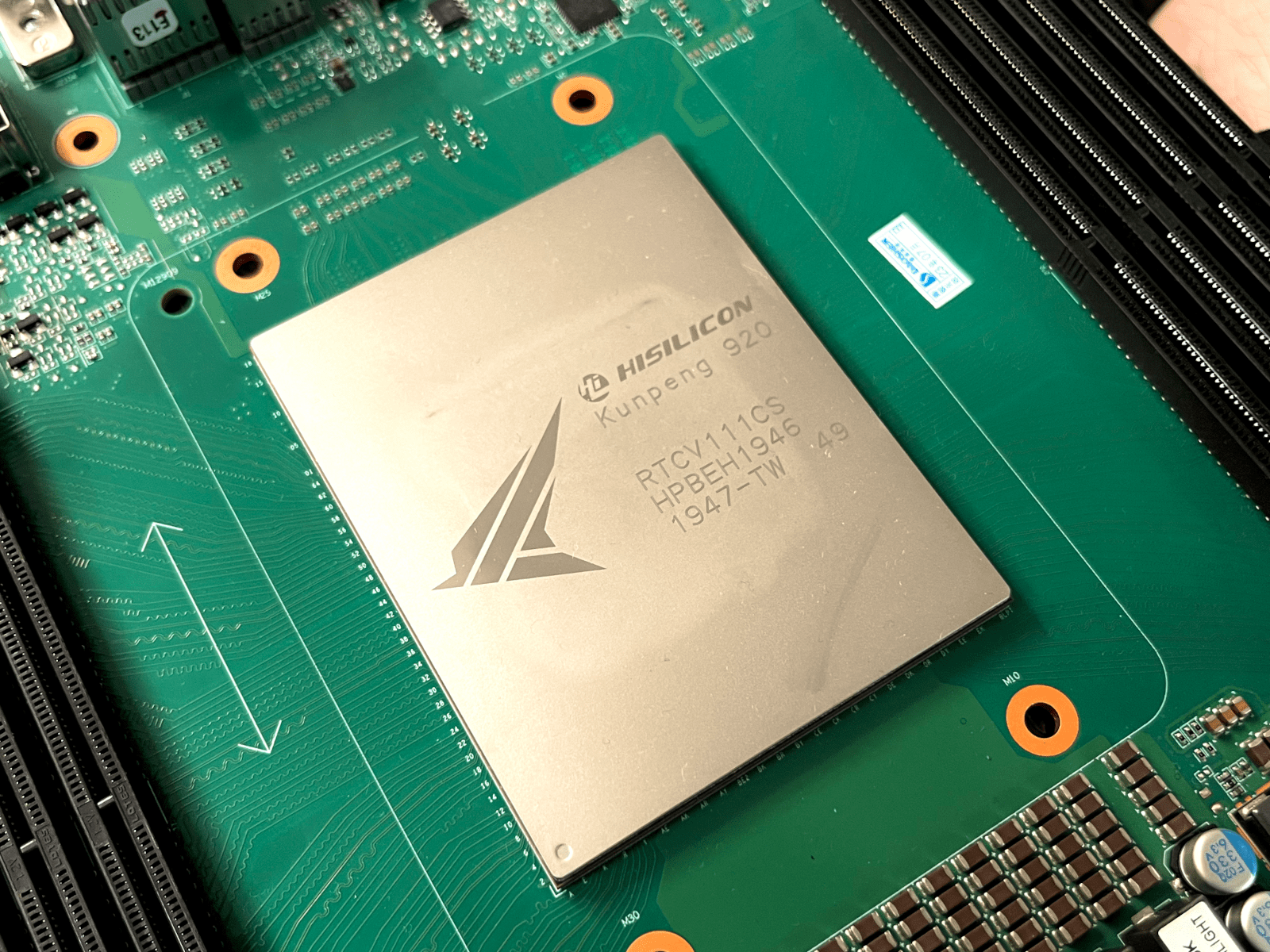 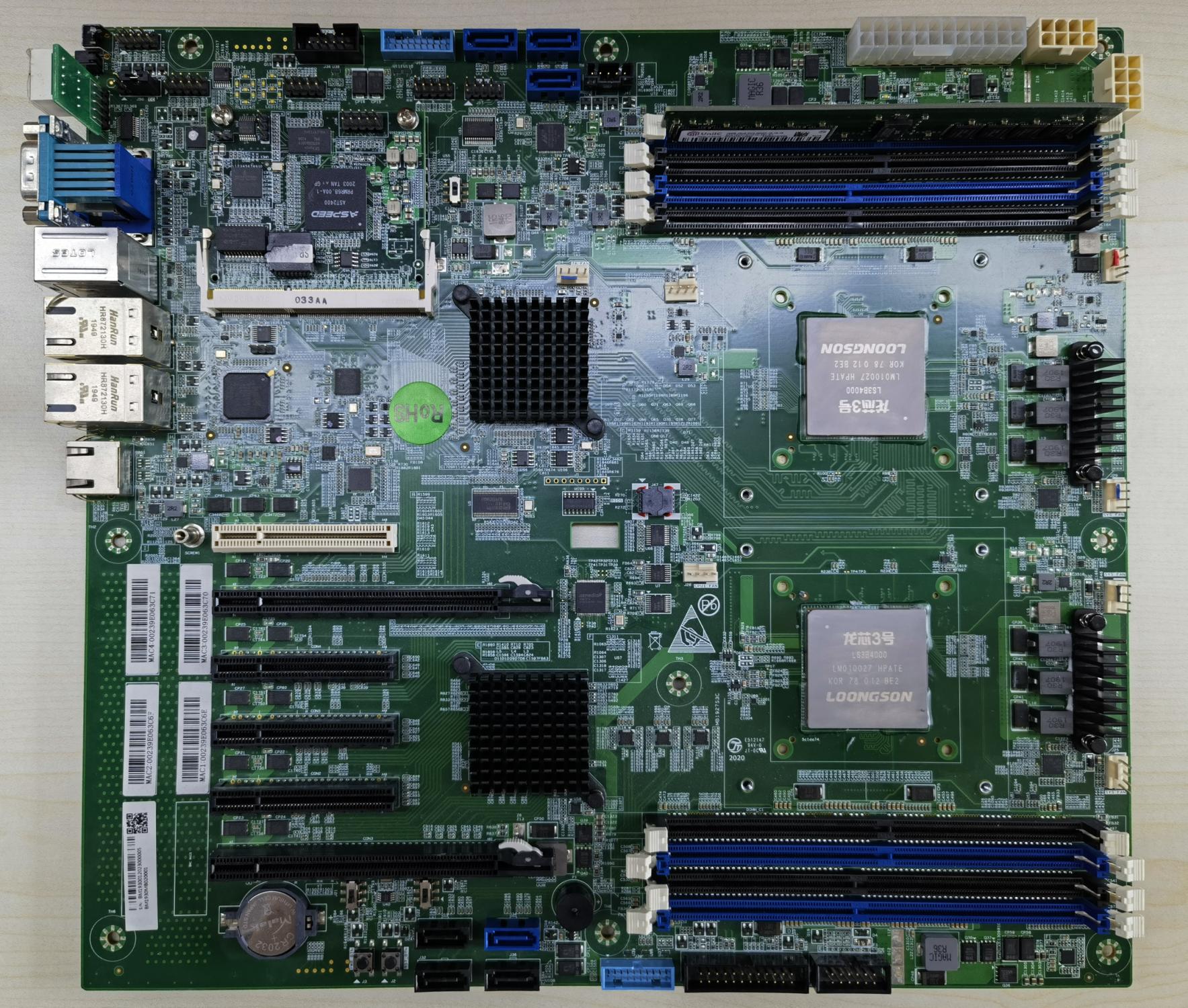 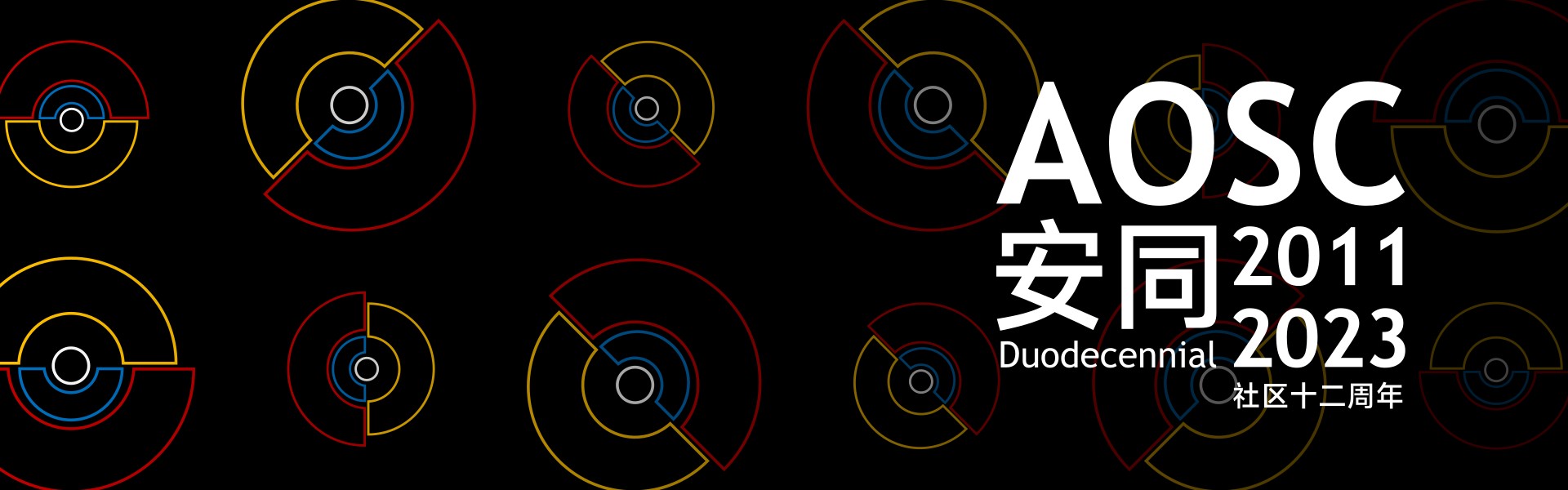 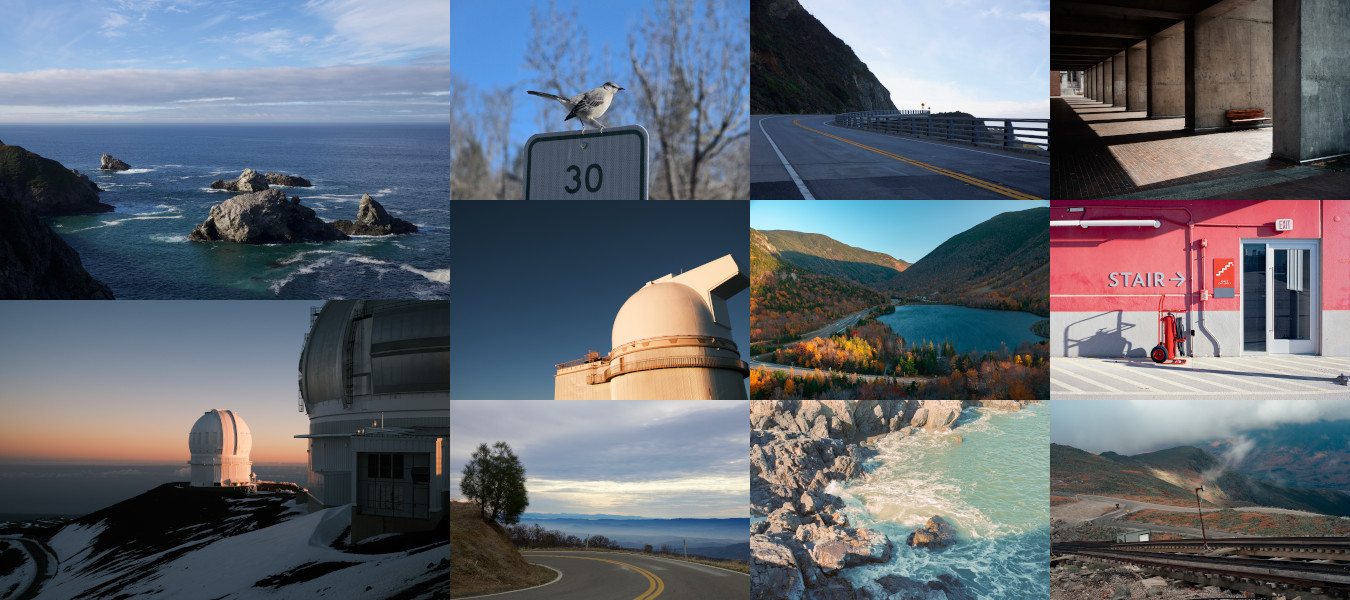 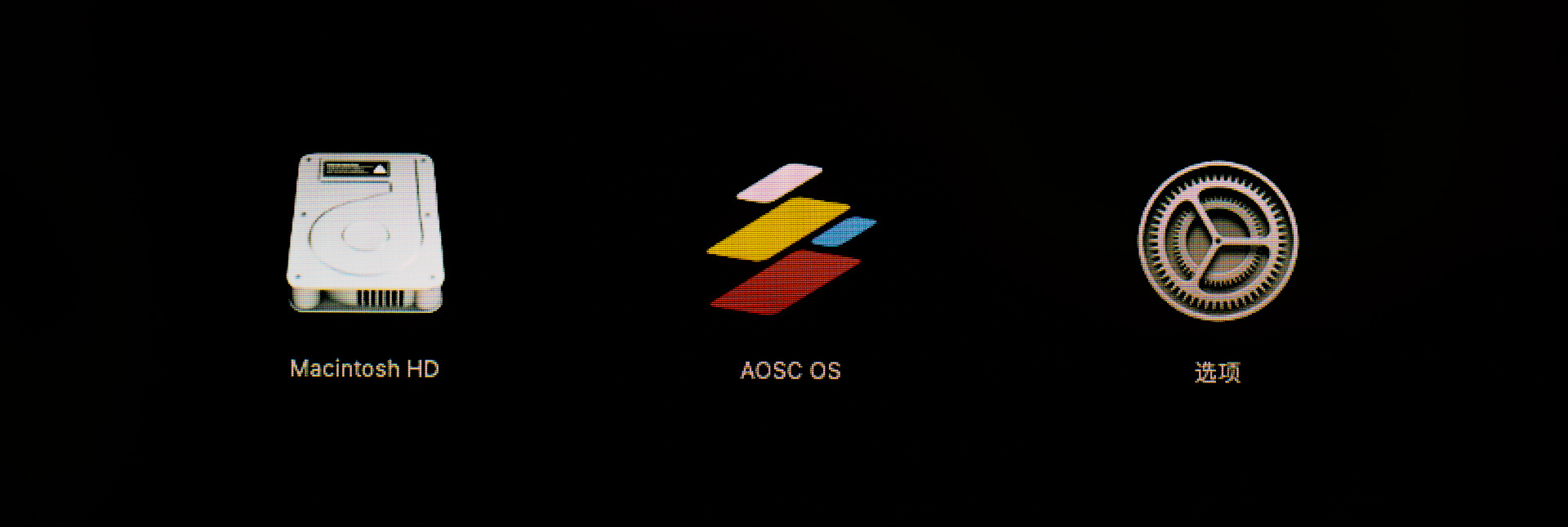 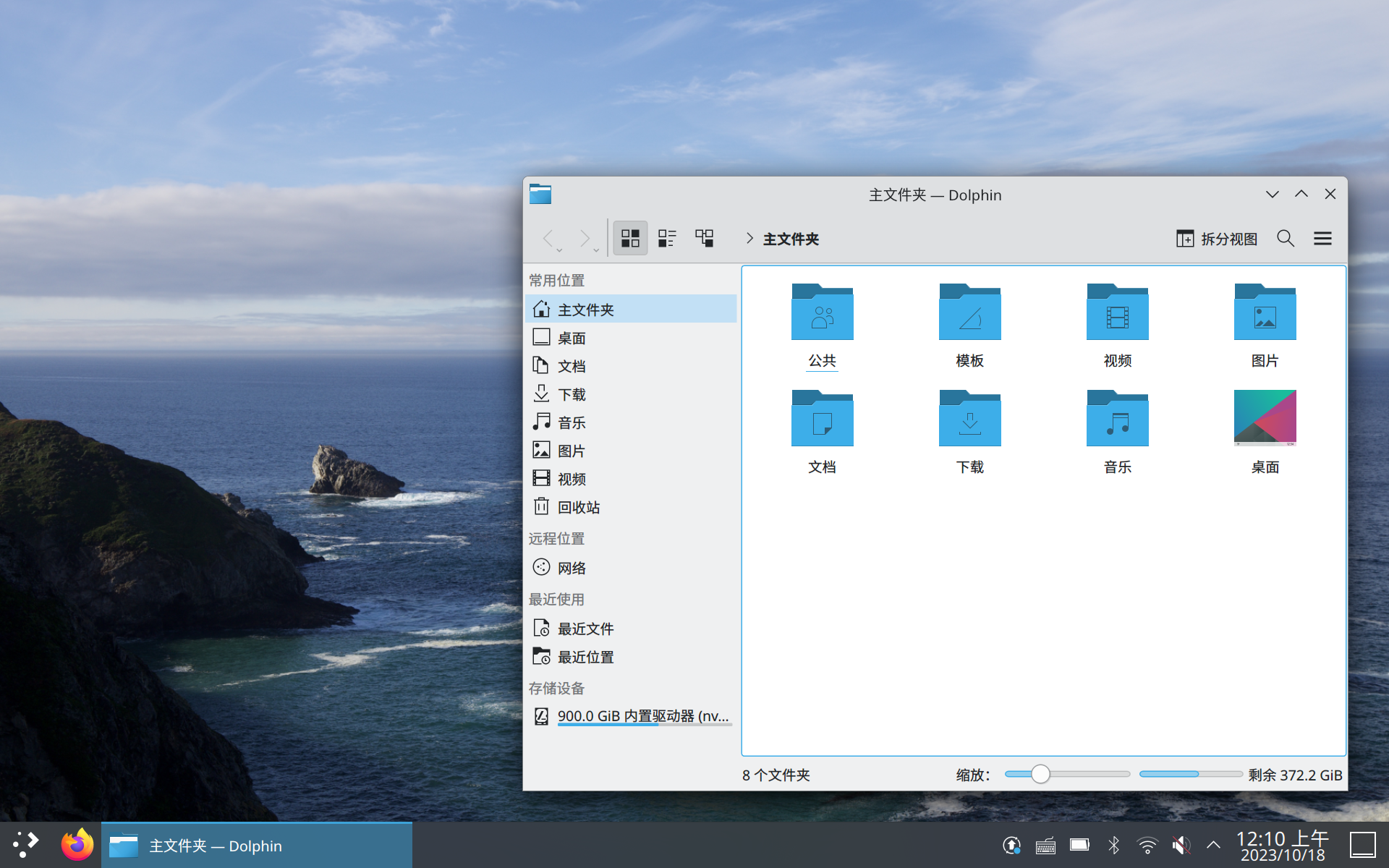 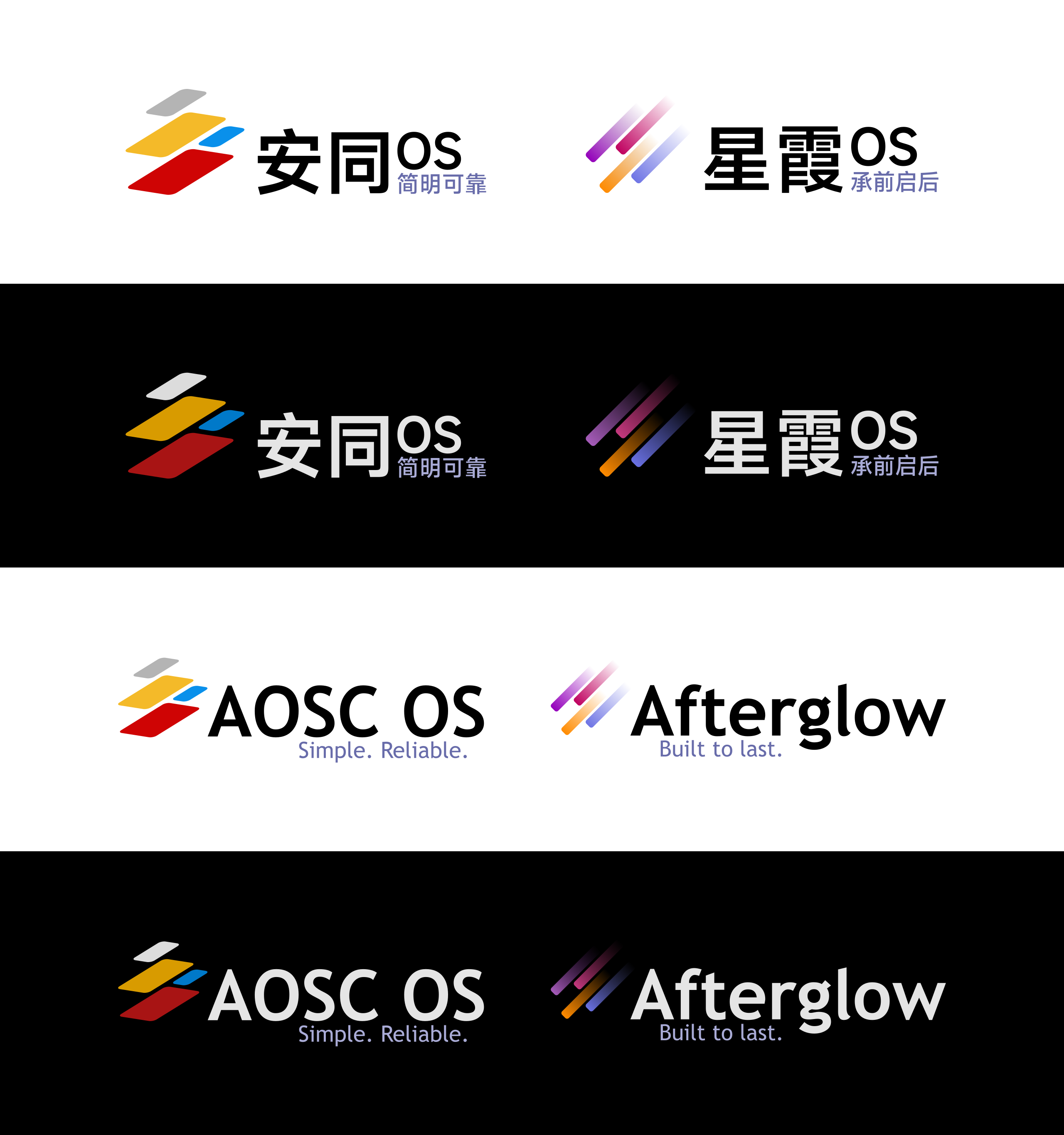 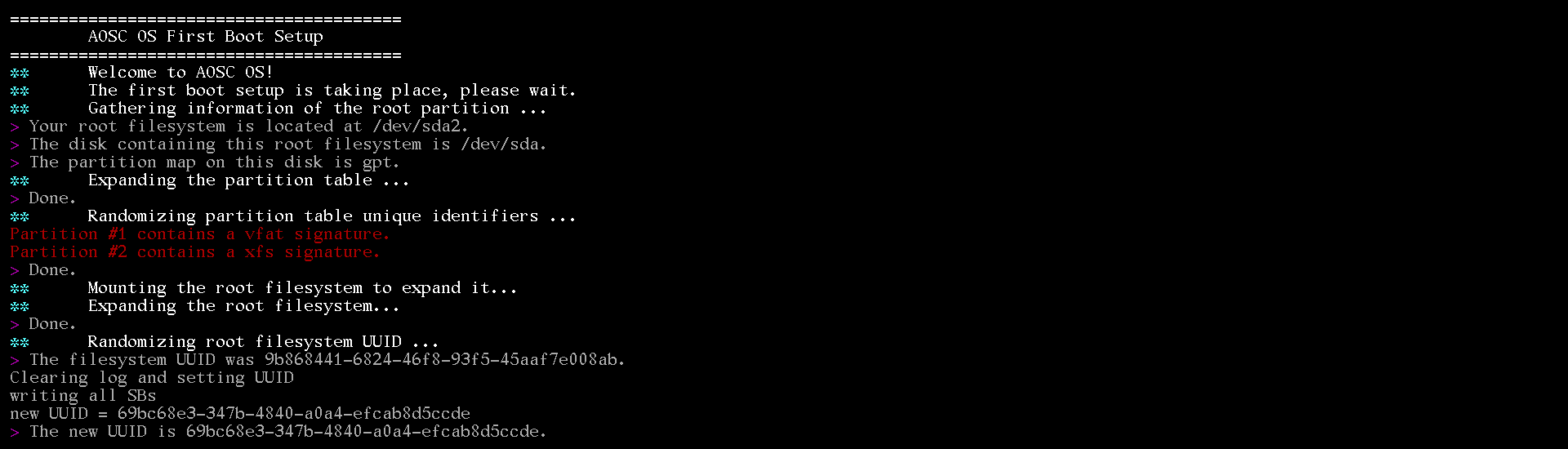 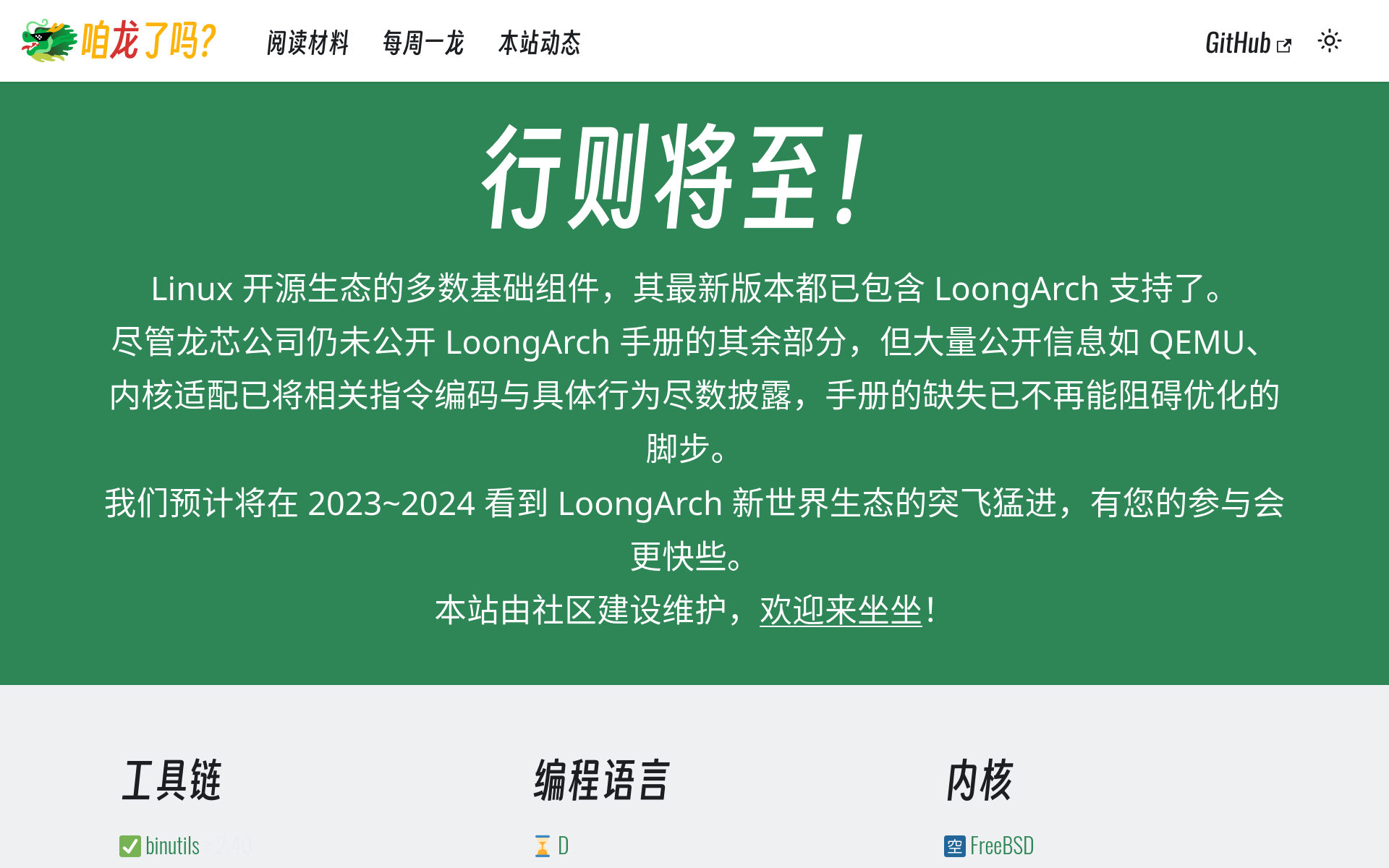 外联与协作
AOSCC 2023
 我社有史以来规模最大、参与人数最多的线下活动
 邀请了多位行业代表前来分享和交流经验
 组织了龙芯中科与龙芯开源社区的第一次公开对话
 继续参与中科院软件所的 OSPP 活动
 成功带领了两位学生完成实习项目
 积极促进社区与企业协作
 走访社区内外，编写并向龙芯官方提交了过万字的《社区报告》
 在参与和使用生态建设的同时，发挥社区的集体作用
未来可期
未来一年中，我们希望实现什么？
 AOSC OS
 继续完善龙架构等新架构的仓库
 安装程序图形化
 泛 Debian 兼容性
 新增更多非标准设备（如开发板）支持
 发布 BurnKit 硬件可靠性评测系统及 RescueKit 恢复与救援环境
 继续改善软件包质量和管理体验
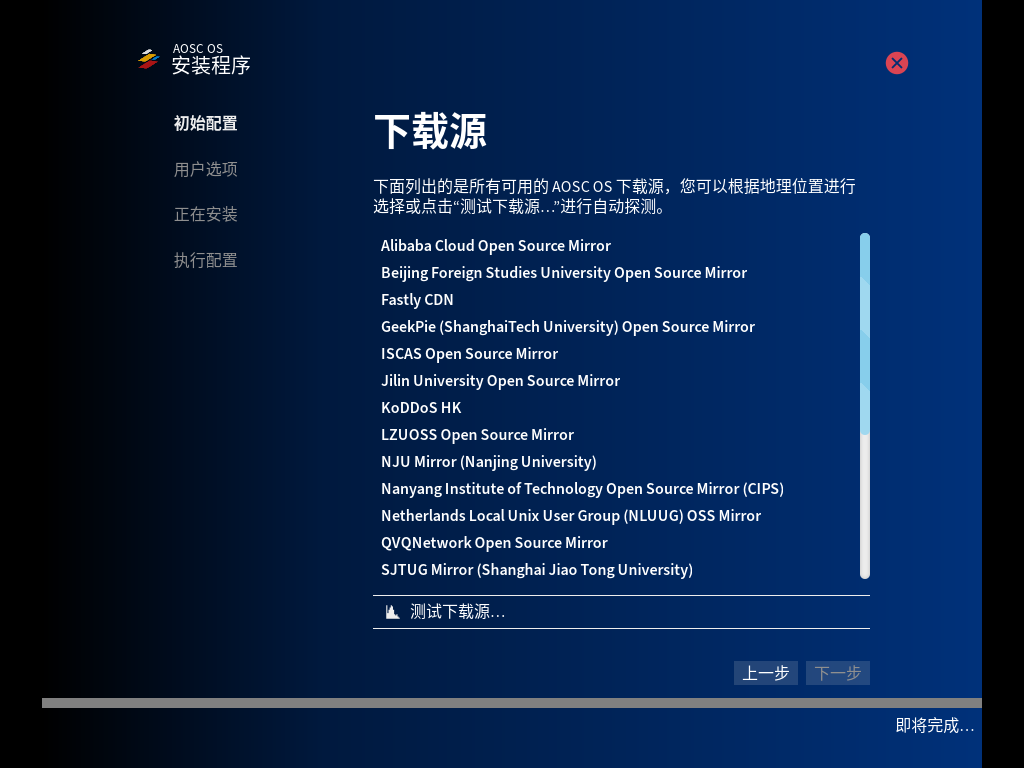 未来可期
星霞 OS（Afterglow）
 重启维护并完成每个架构的移植和测试工作
 在暑期 AOSCC 发布盒装版
 社区工作
 继续推进新网站开发
 采访各类本地 Linux 用户组和校园社团等，吸取其组织经验 并在社区各公众平台发布访谈录
 继续参与 OSPP 等实习项目，培训新生力量
流浪相机计划
系统壁纸征集长期仰赖于社区好友的投稿
 质量之高，令人惊叹
 今年“搞点新意思”
 流浪相机：统一设备，摄影接龙，各显神通
 在 3 至 9 月间在贡献者之间传递由社区好友捐赠的摄影器材
 在各自地区拍照，选出最好的一张投稿
 本次试运行仅限中国大陆及香港和澳门特别行政区
 本次计划征集到的壁纸将成为新一批 AOSC OS 默认壁纸
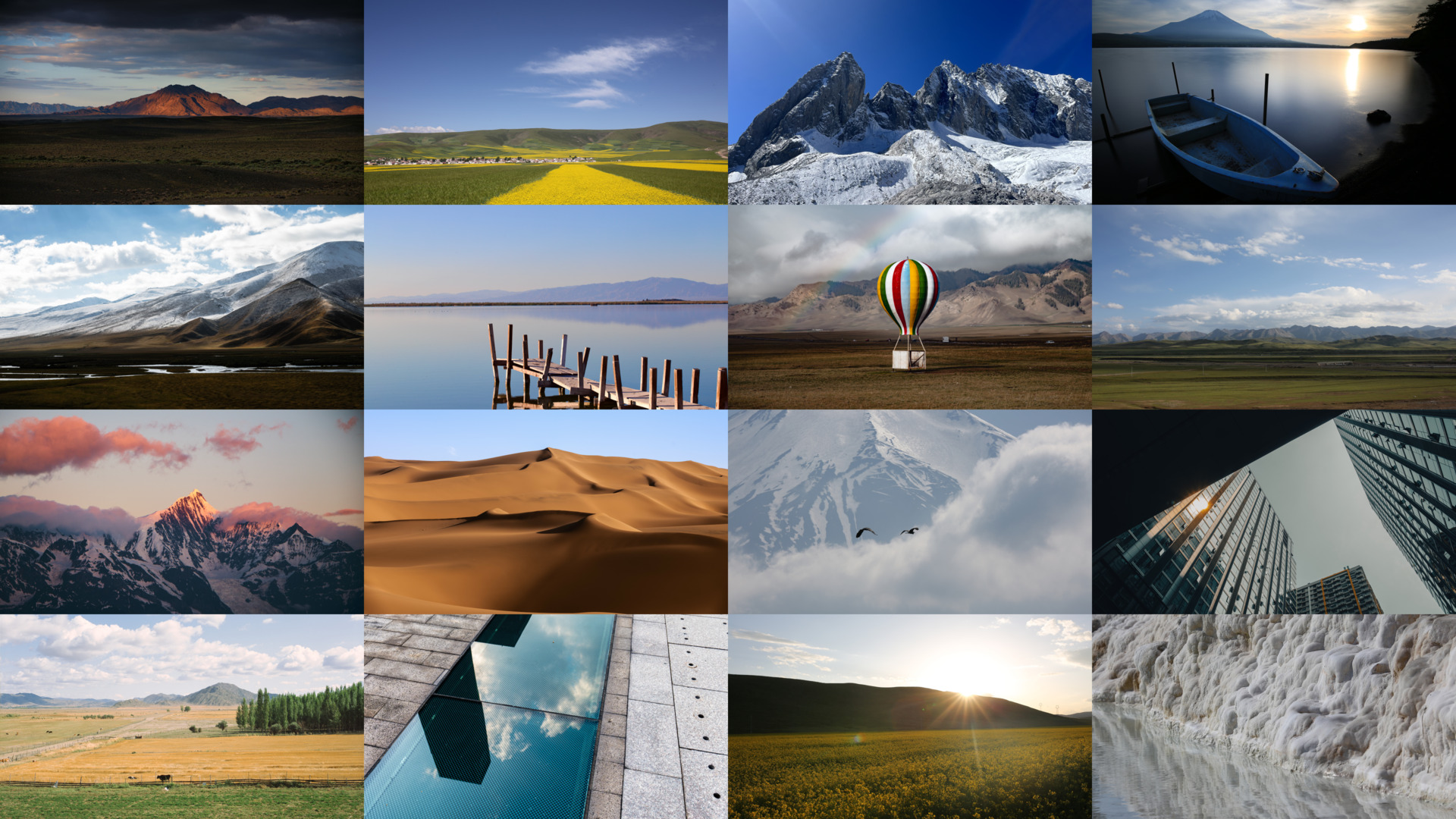 来 AOSCC 一起欢乐
AOSCC 2024 年将于七月中旬开幕
 近期开始组织和筹备工作
 七月诚邀各位检阅工作、线下交友
交给同事们
接下来一小时中，五位社区主要贡献者将介绍各自的工作计划
 刘子兴：Autobuild4、ACBS 与 Ciel 等基础软件包维护设施
 陈嘉杰：AOSC OS 自动化维护框架之 BuildIt 及 Dickens
 傅孝元：新 AOSC OS 安装程序及 oma（小熊猫）包管理前端
 杨欣辉：Devena 设备支持框架及 AOSC OS 初次启动向导
 王江津：Spiral 泛 Debian 兼容性框架及系统更新摘要规范
 随后转入问答时间